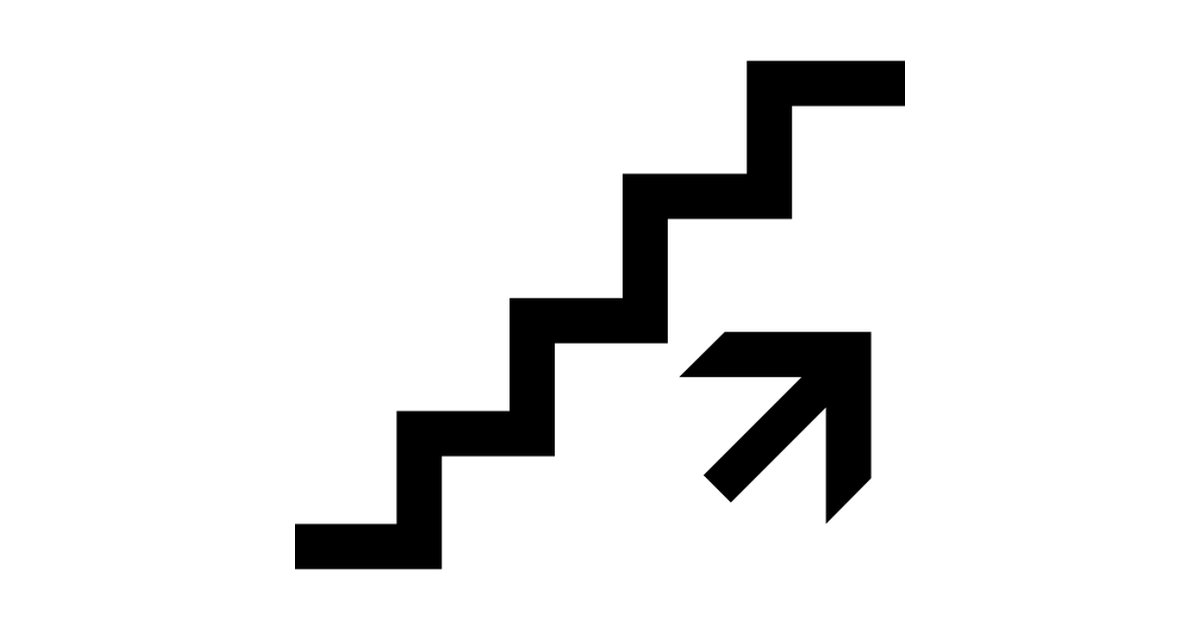 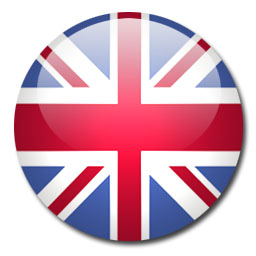 upstairs